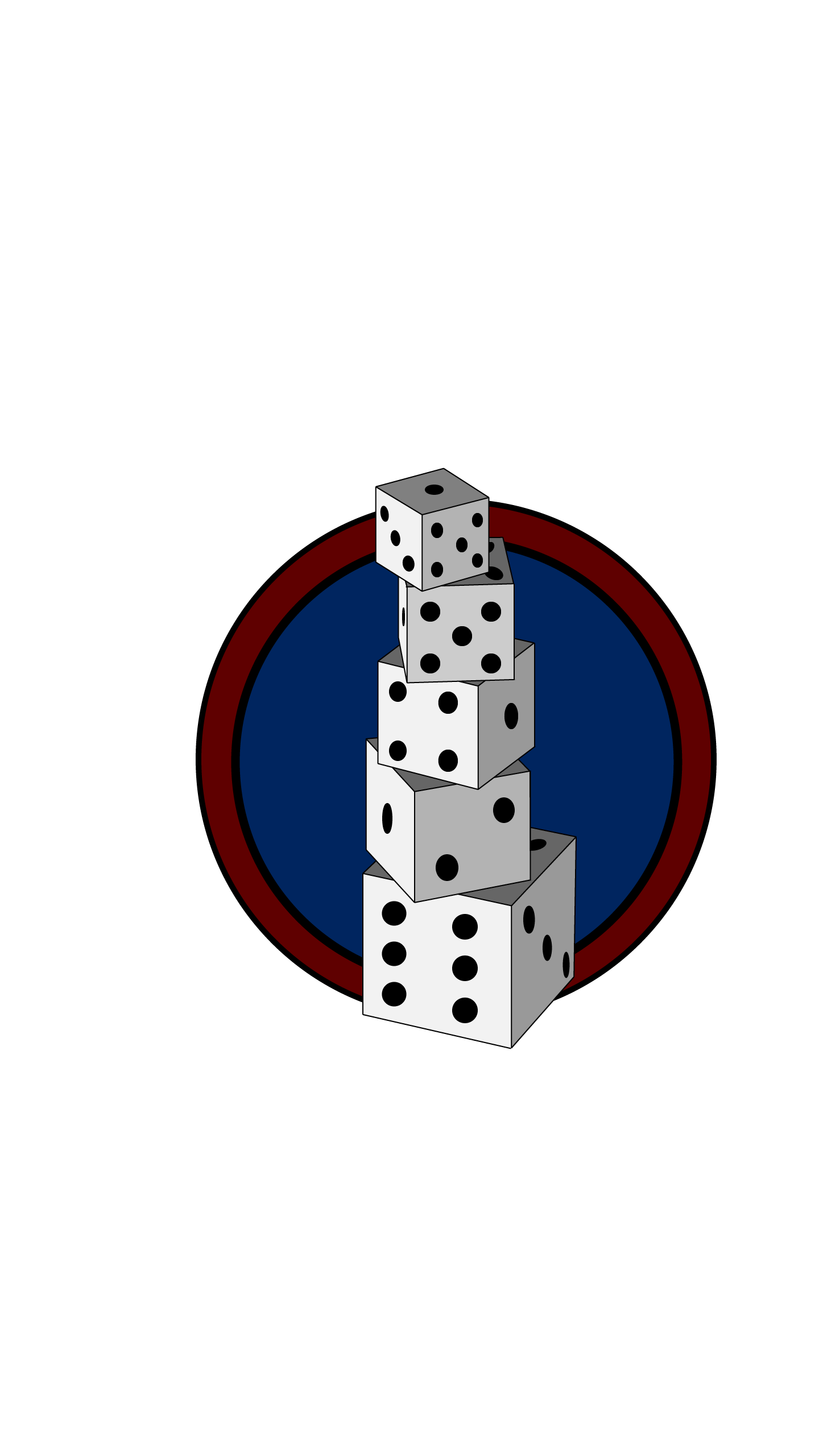 FiveDice
A game created by:
Turony Evelin
Babos Dávid
Deé Lukács András Gergely
Derzsi Dániel
The story
The project was created in frame of an Erasmus program.
And this is our final work with all of our experiences gathered this time.
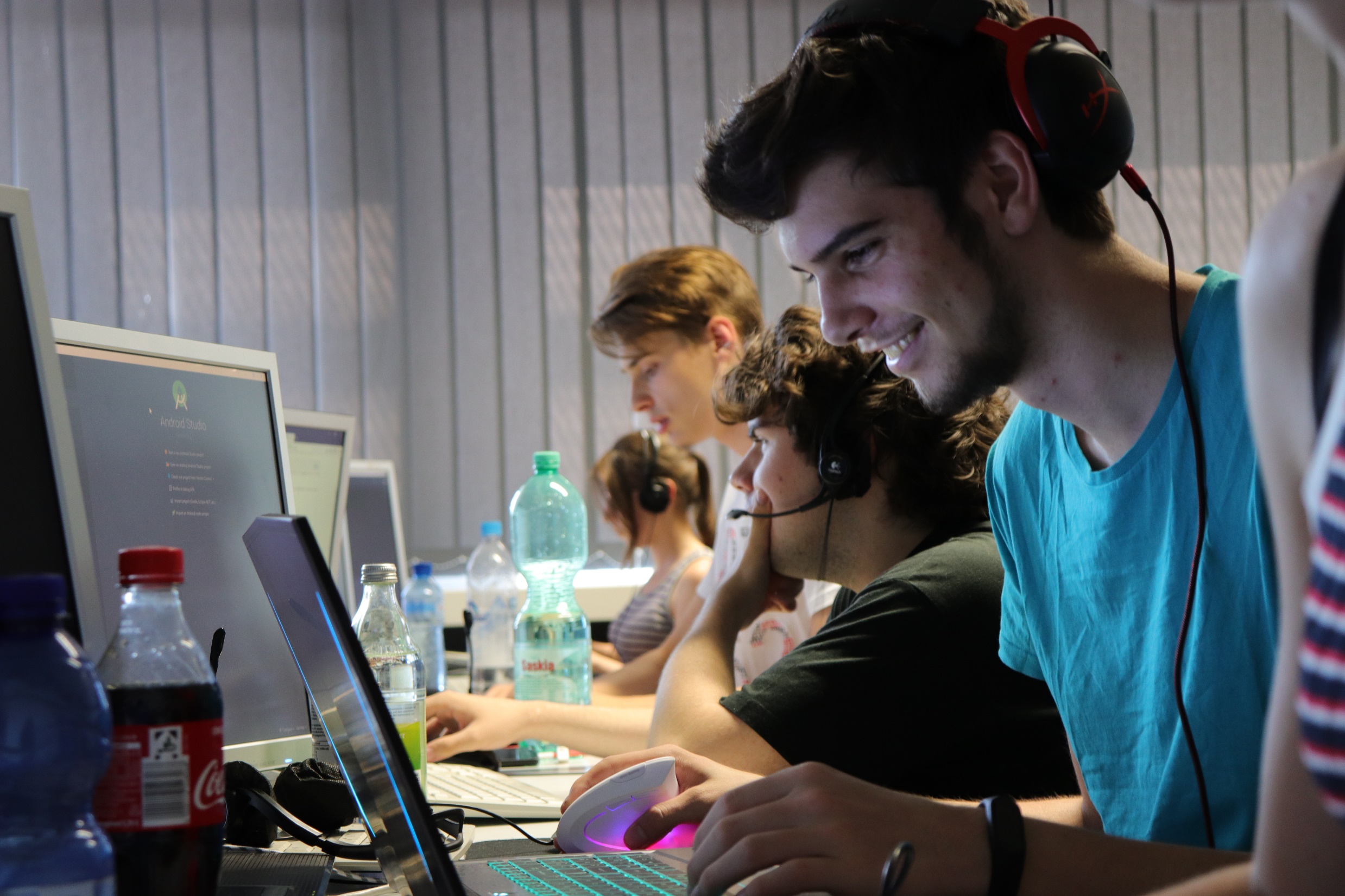 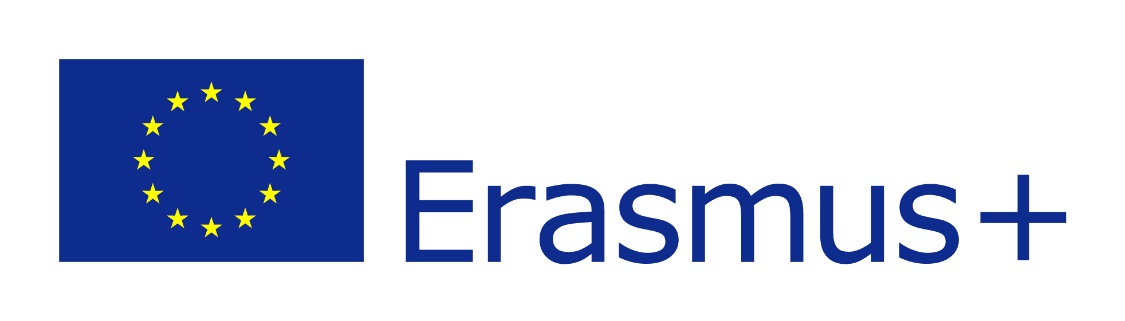 The essence of the game
Simple distractive game 
2 Game modes:
Player vs. Player
Player vs. AI
Gameplay:
Each player has 5 dices and 3 rounds to throw them.
Players can keep or discard dices.
After the 3 throws the points will be added.
The first one who reaches the score threshold wins.
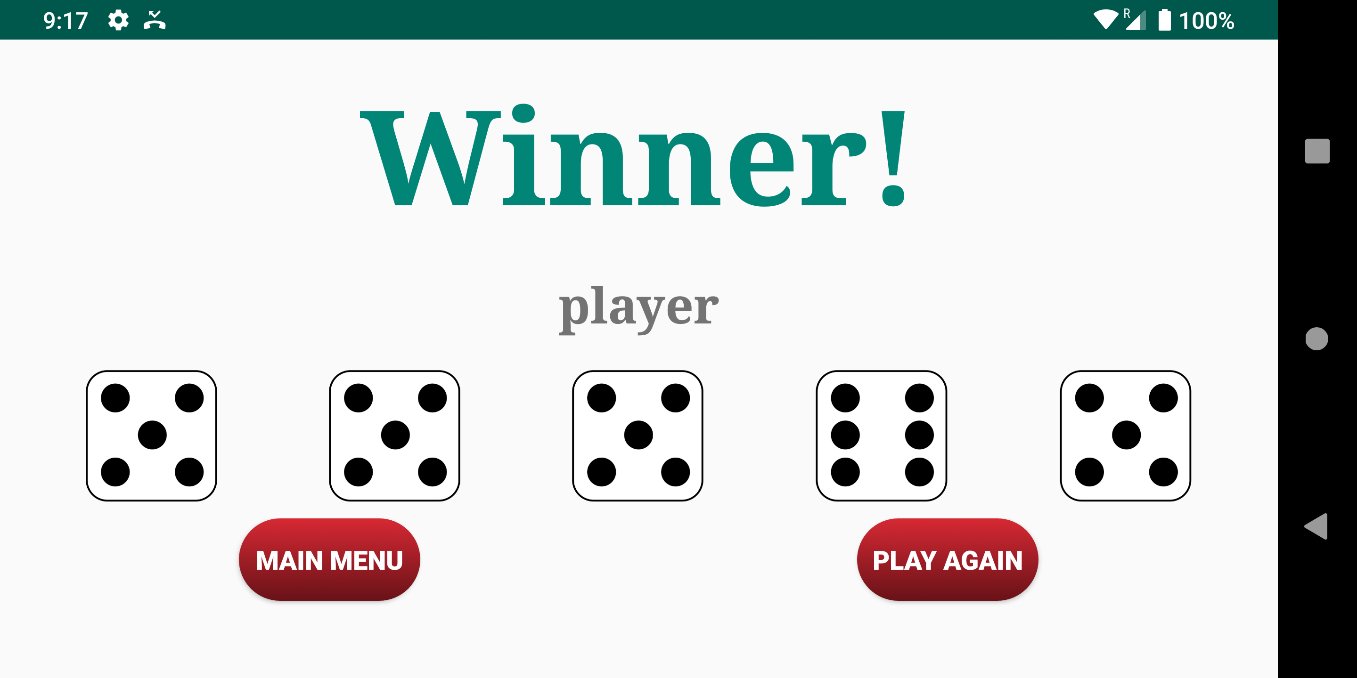 Our areas of focus
Firstly we mainly focused on the base algorithm
Then we added extras and design
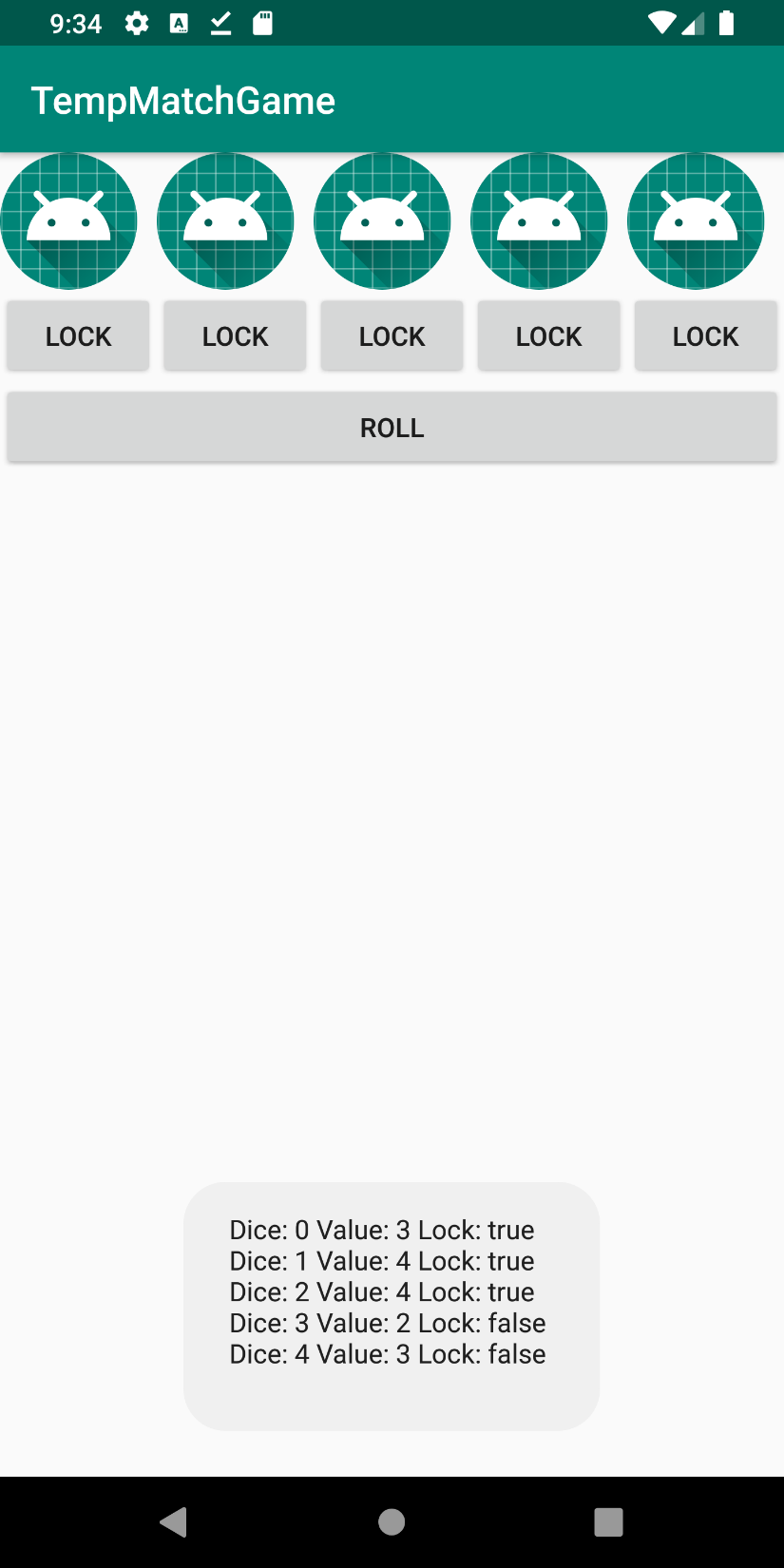 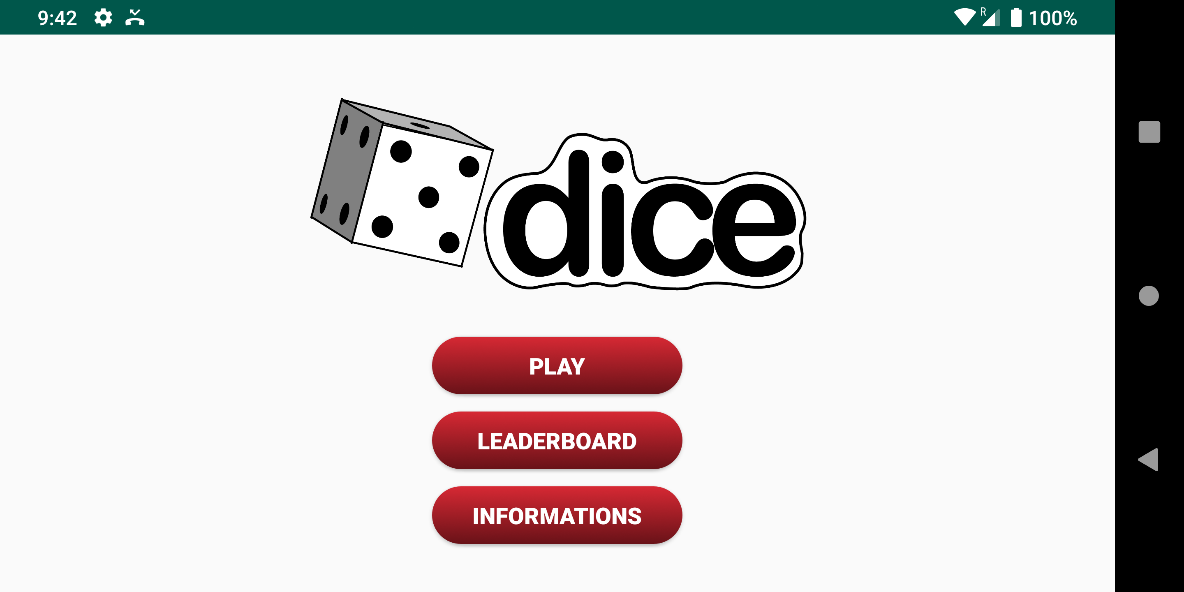 Our steps in developement
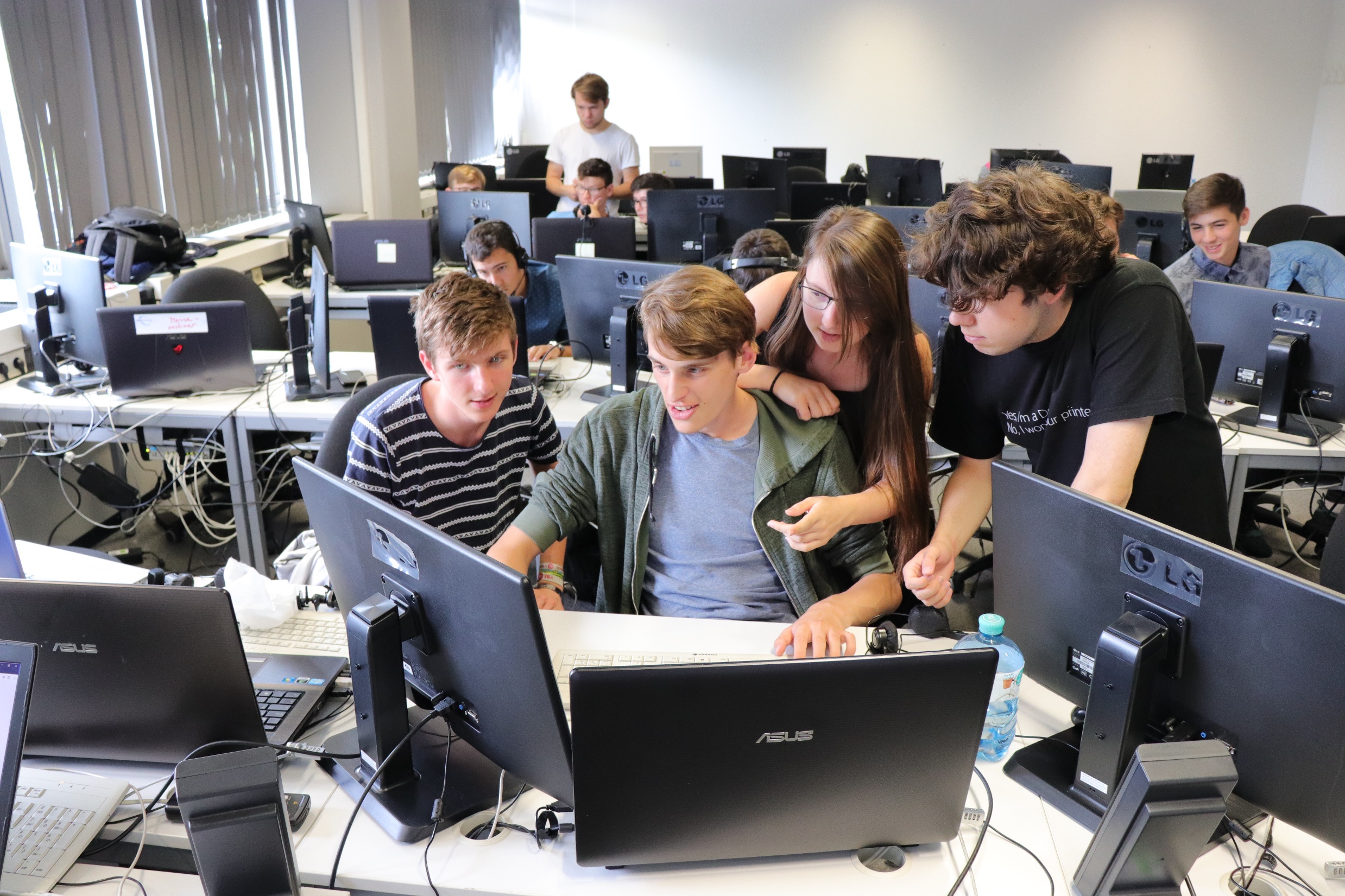 1. Brainstorming
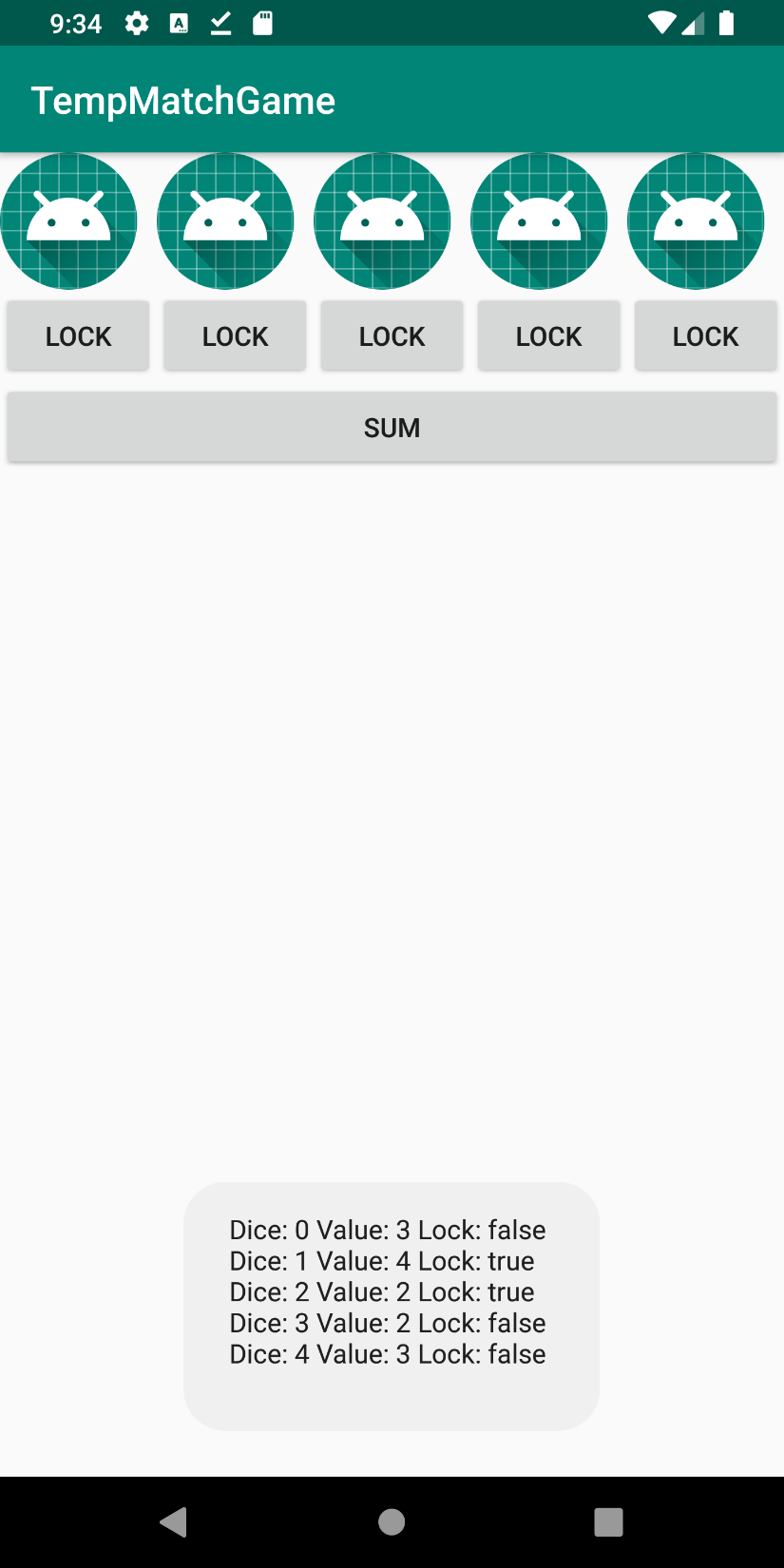 2. Created the template game with 1 activity
3. We rewrote and redesigned the whole game
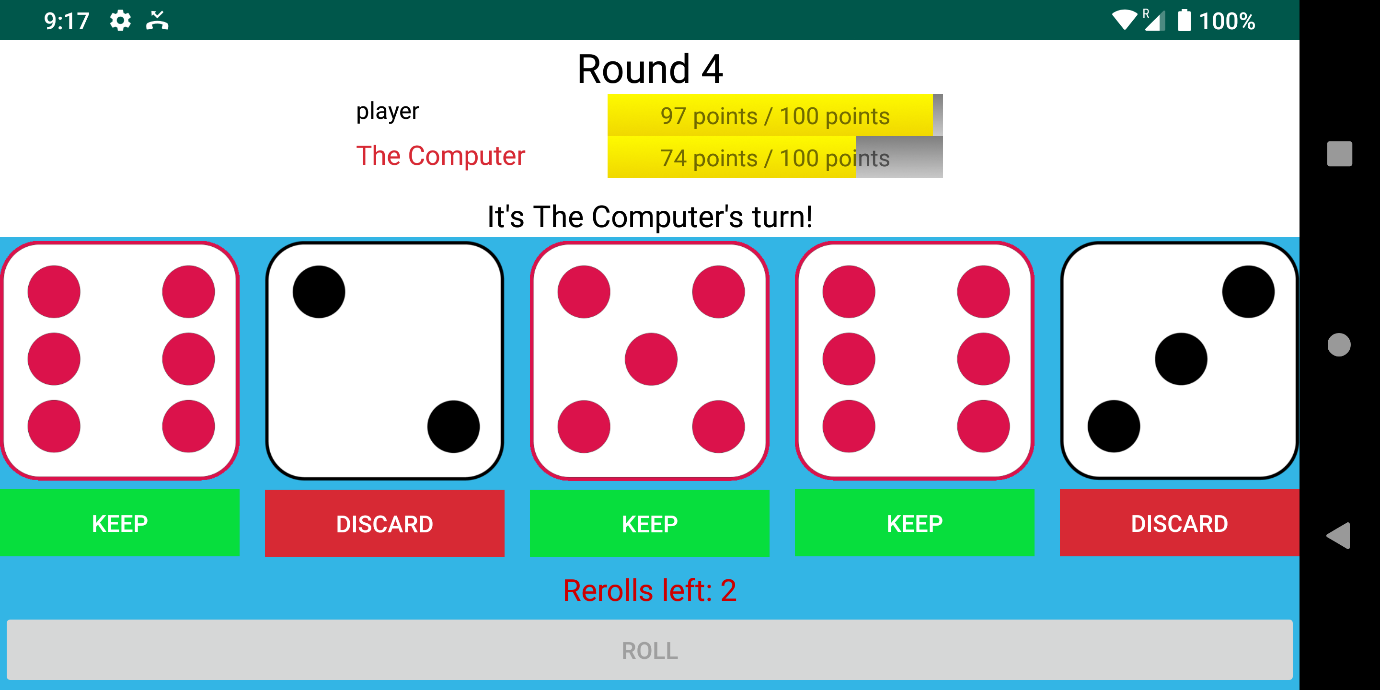 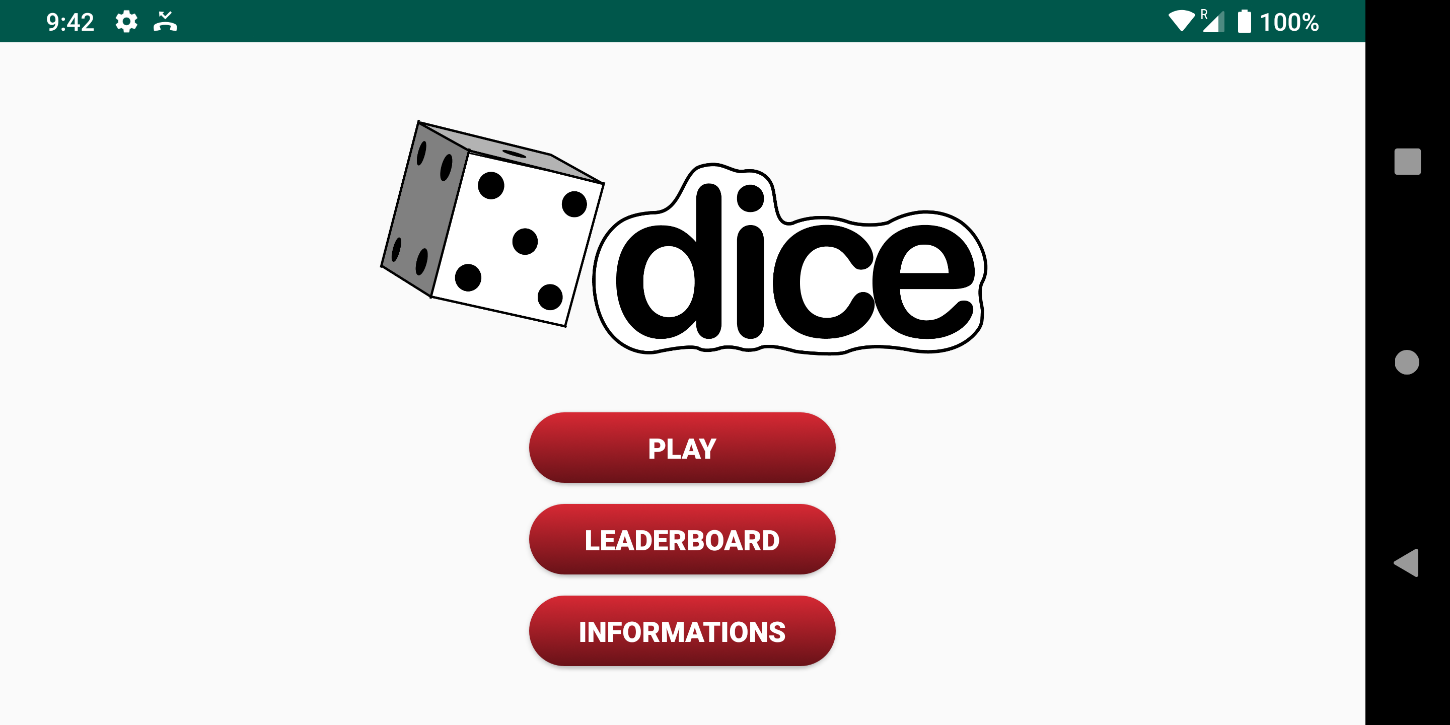 4. We worked in teams so we introduced GitHub
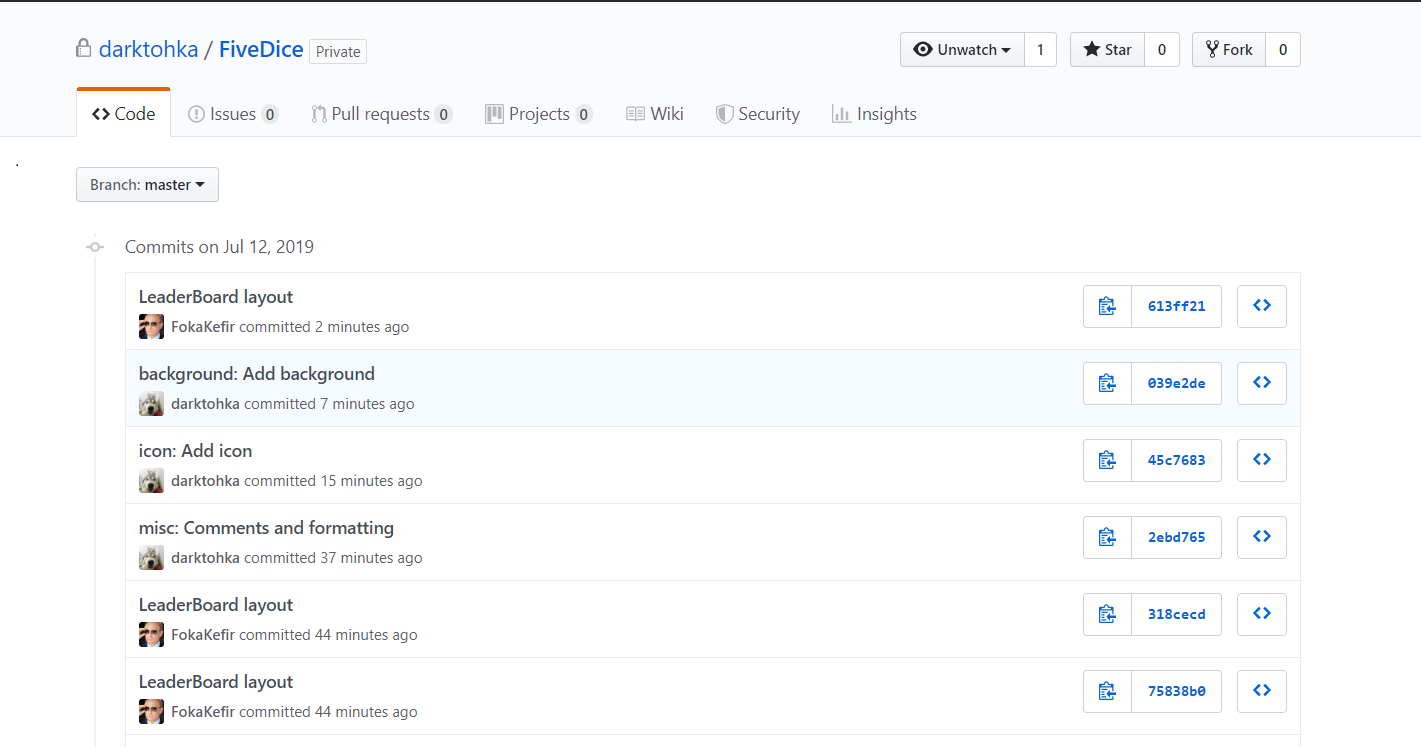 5. Creation of the IntroActivity
Here’s the game mode selection
Player names
Winner score threshold
6. Creation of the Menu
7. Creation of Leaderboard with database
8. Creation of the AI
9. Putting it all together
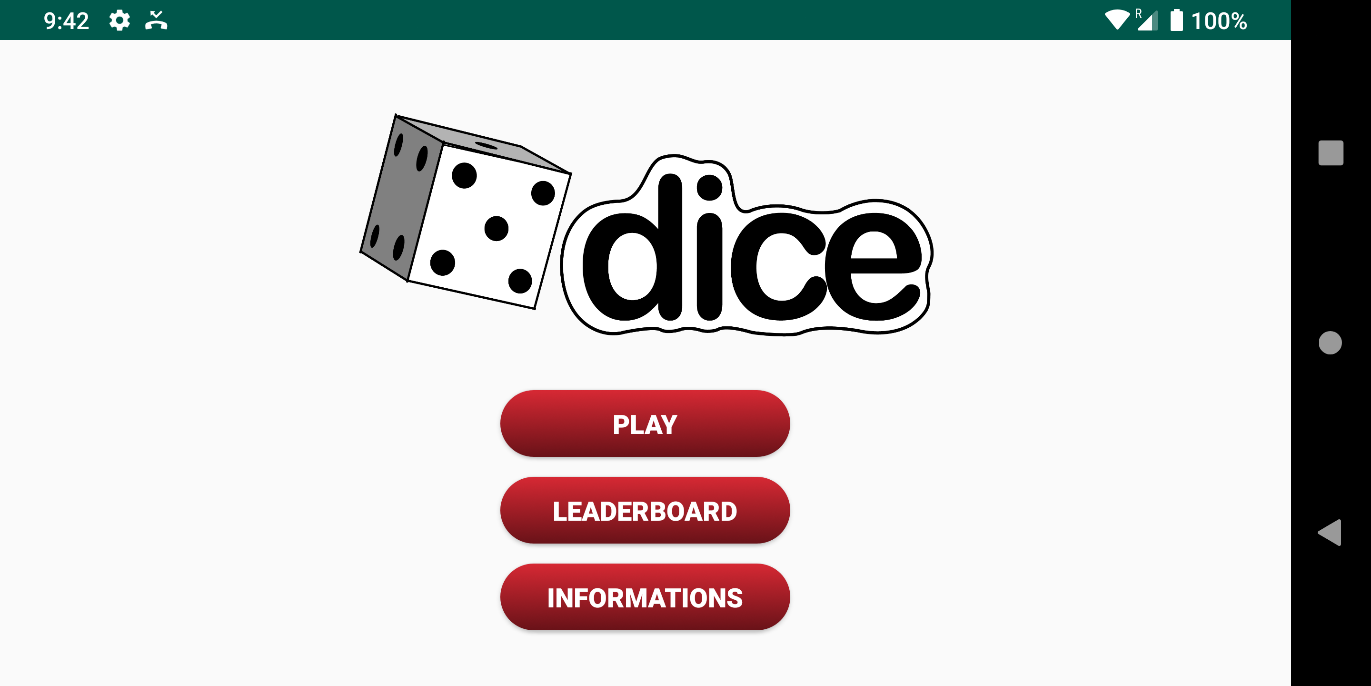 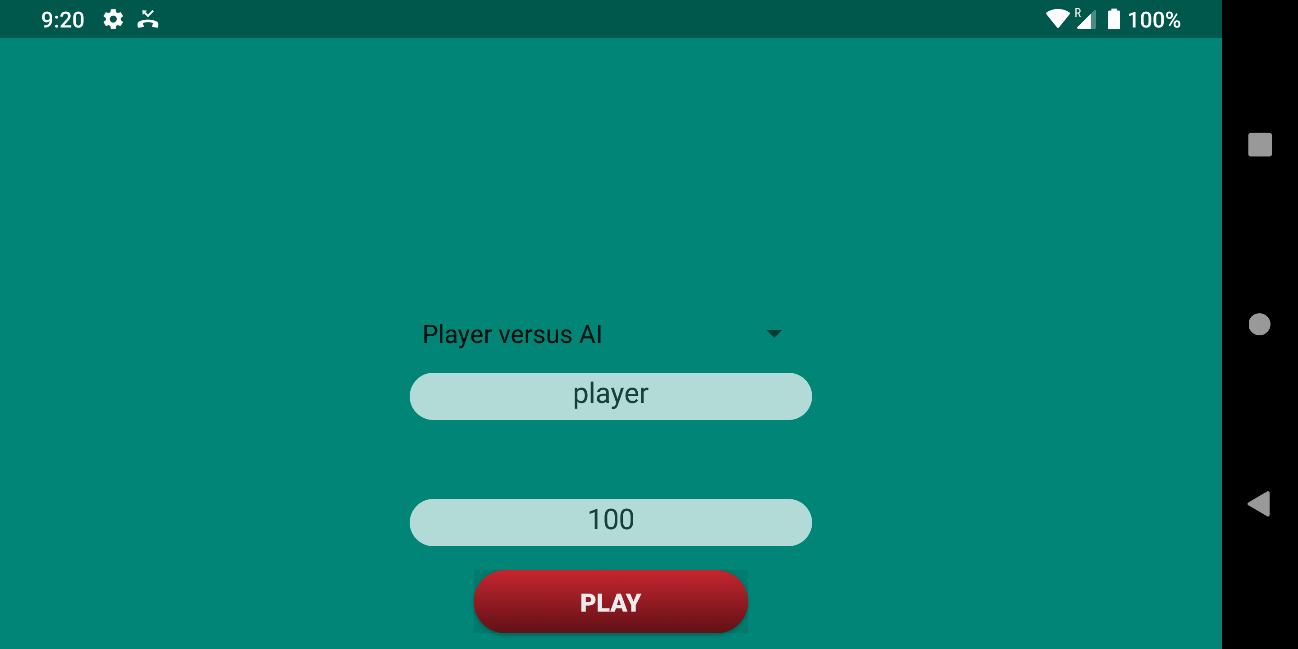 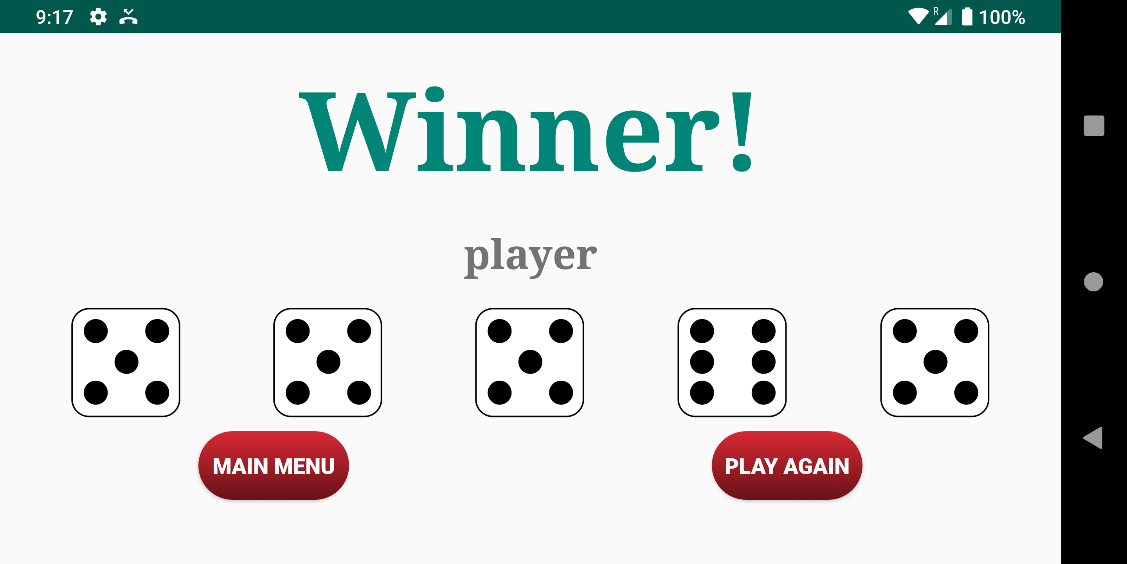 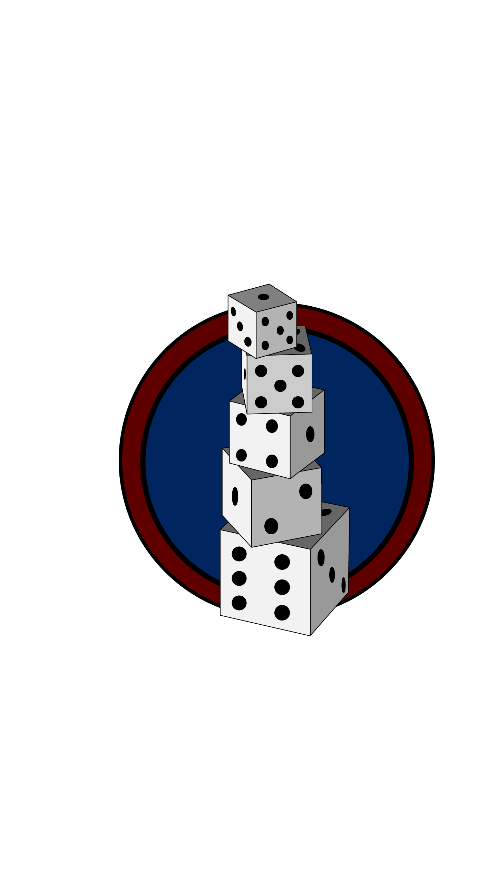 10. Integration of the new design
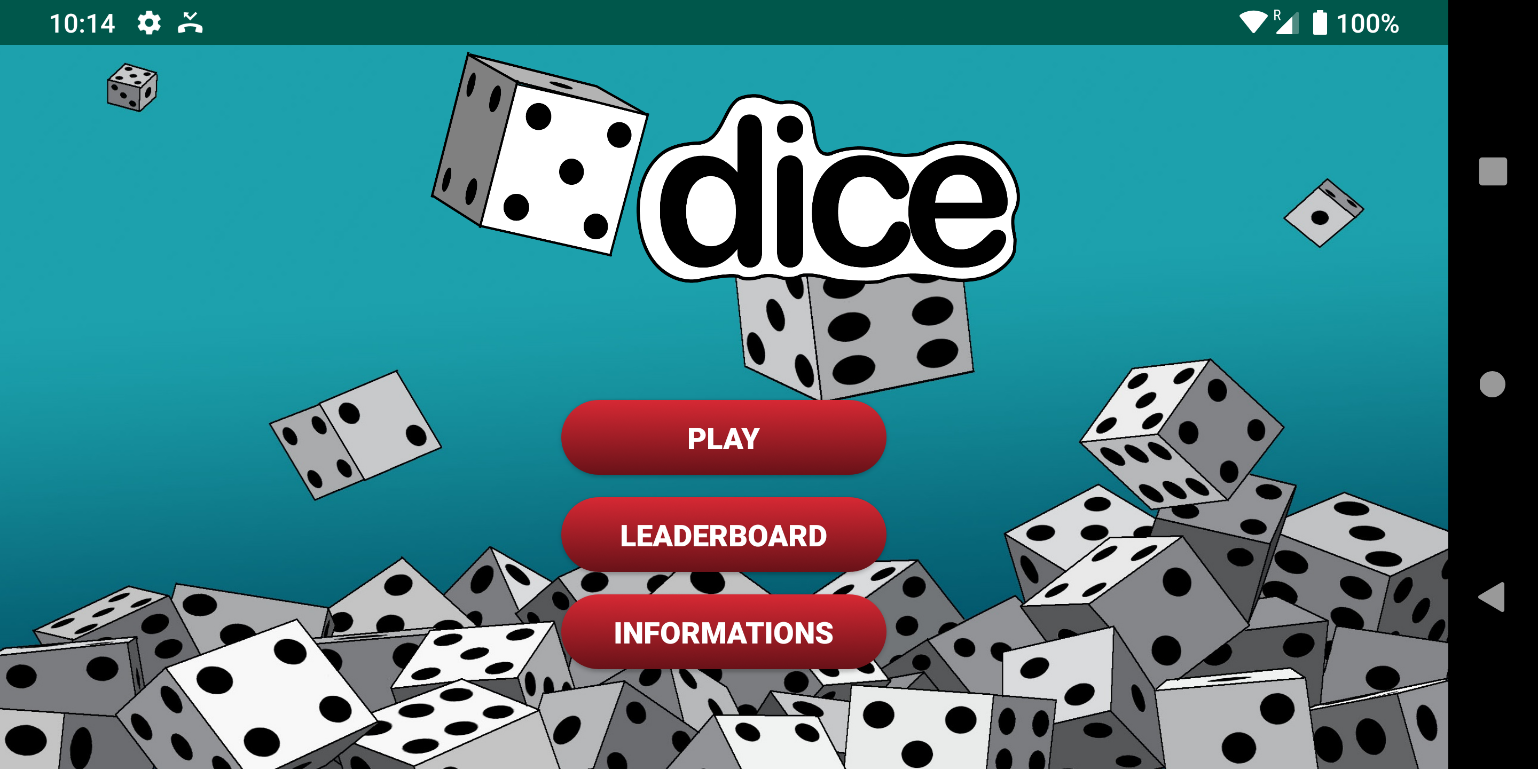 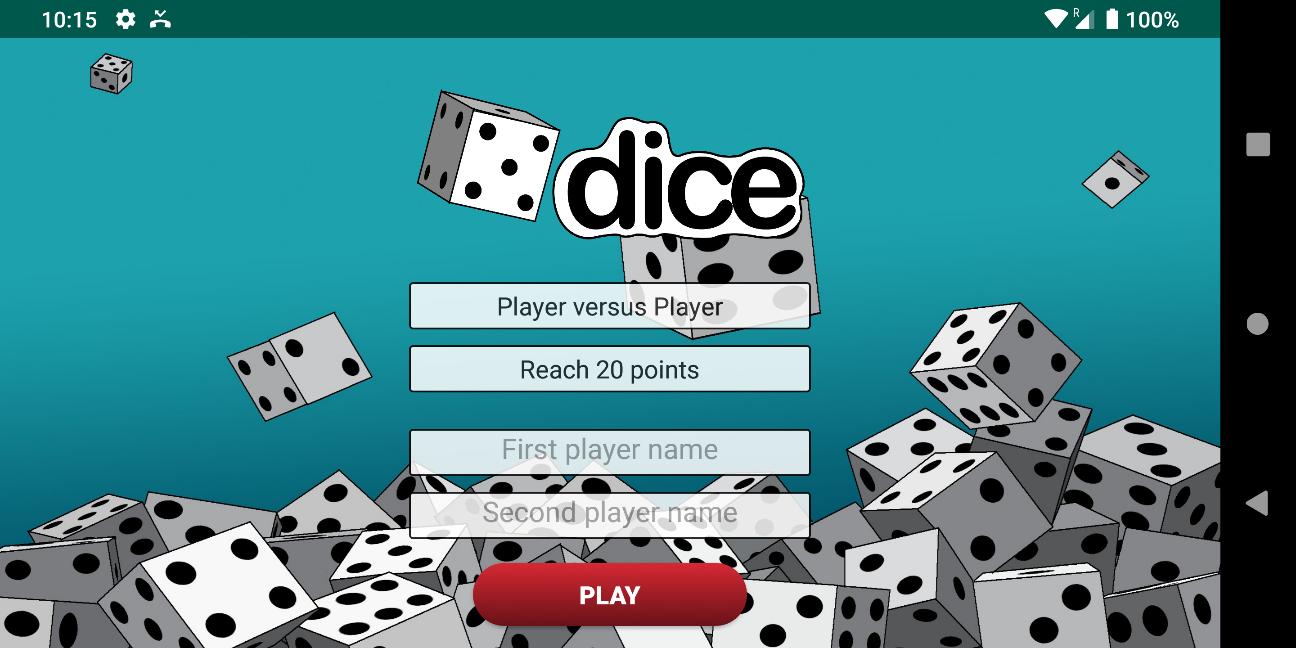 Our future plans
Points given based on combinations
Audio effects
Multiplayer with Bluetooth functionality
Upload the game in the Google Play Store.
Thank you for your attention!